تنفيذ : المعلمة حنان الثبيتي و المعلمة عائشة الحارثي / متوسطة الخيزران
عددي أسباب ضعف الدولة العباسية
في رحاب آية
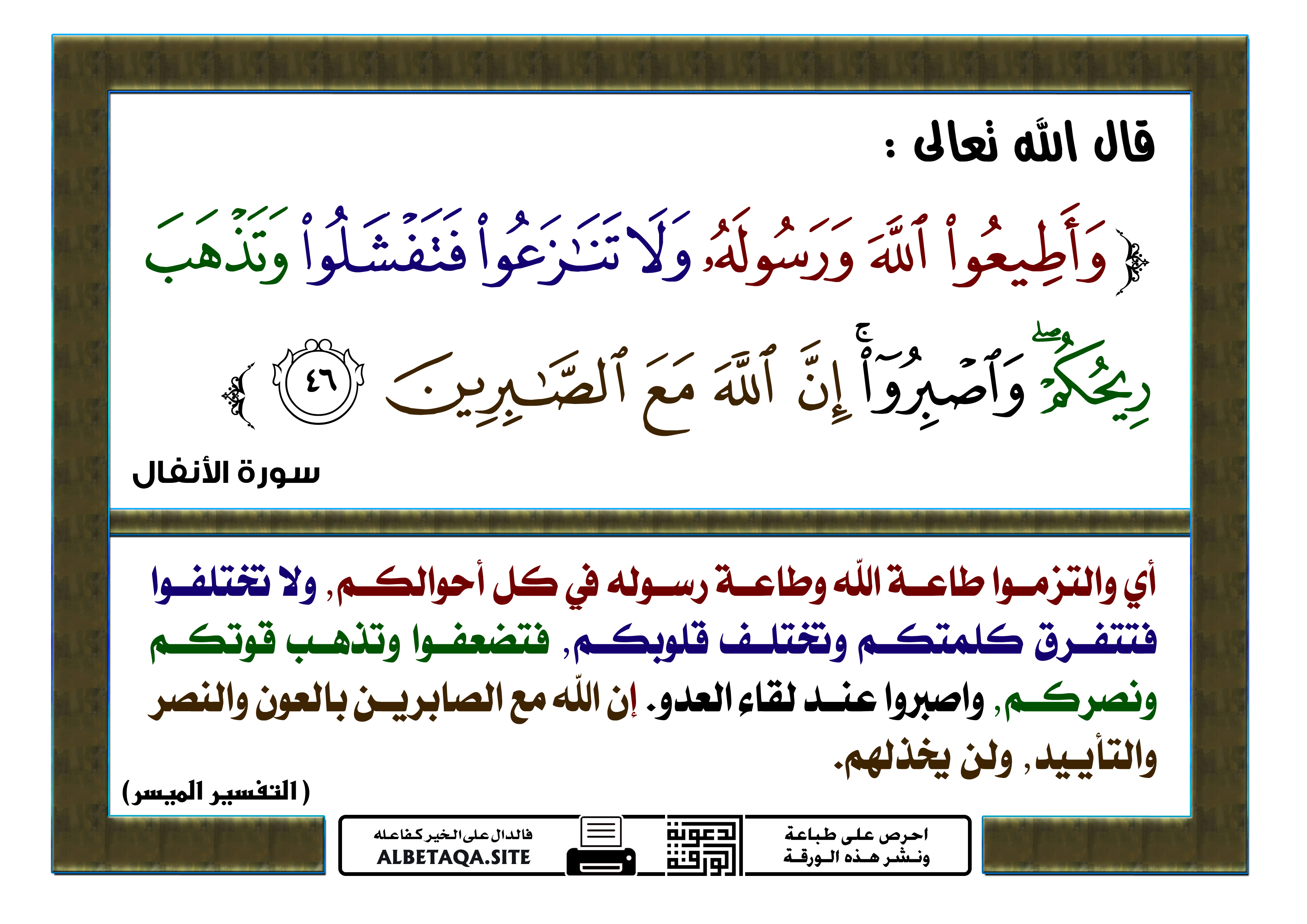 نهاية حكم الدولة العباسية
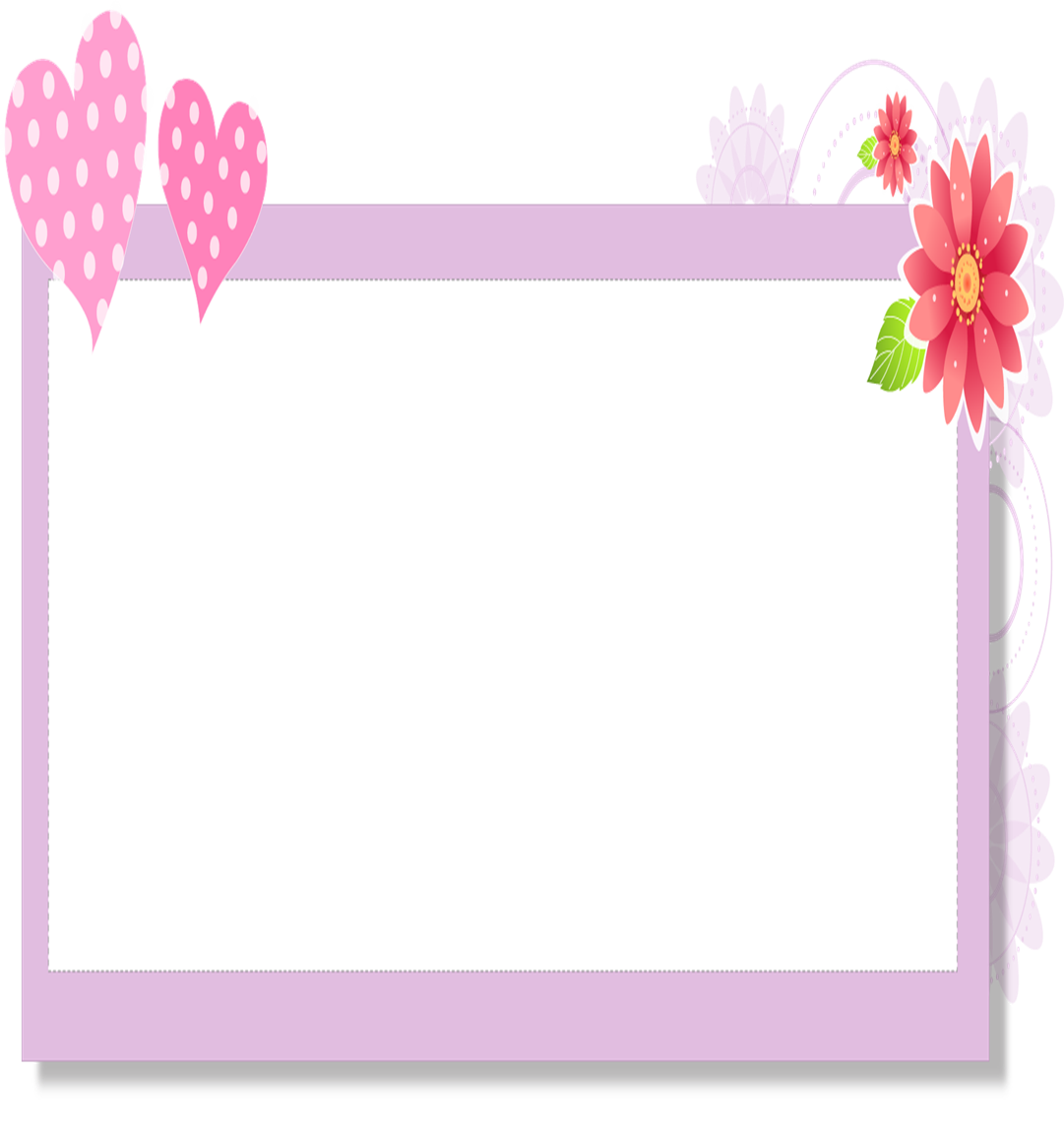 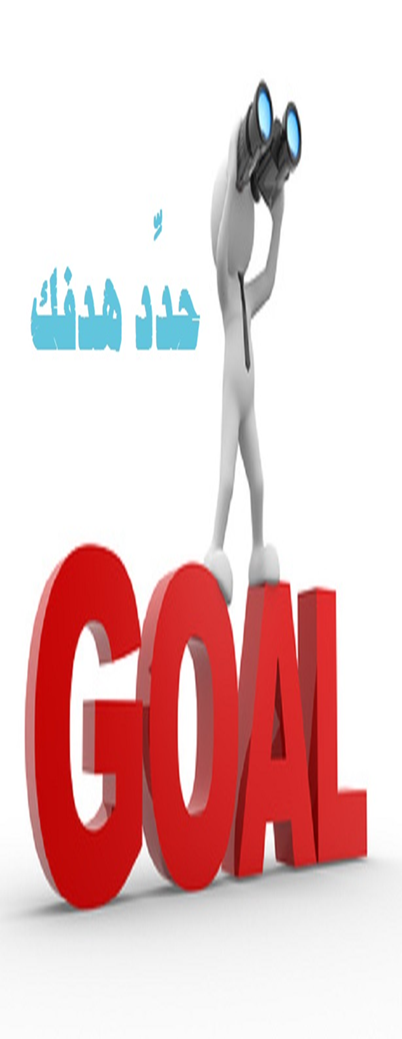 تصفحي الدرس
واستخرجي  الكلمات
التي تريدين فهم 
معناها
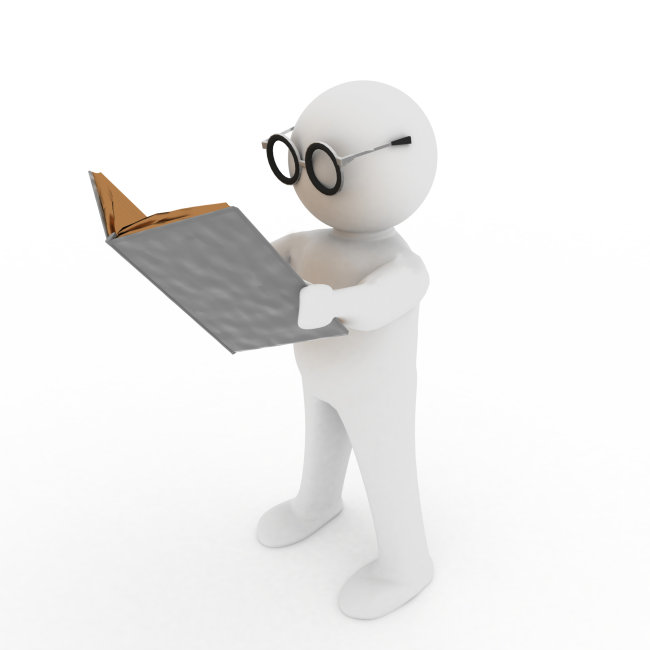 معاني الكلمات
اعيدي ترتيب الكلمات  المبعثرة , لتحصلي على تعريف المغول
هم قبائل سكنت في أواسط آسيا ( منغوليا )
ولا تدين برسالة سماوية
سكنت , سماوية , هم , آسيا 
أواسط , قبائل , برسالة , ولا 
تدين ,( منغوليا )
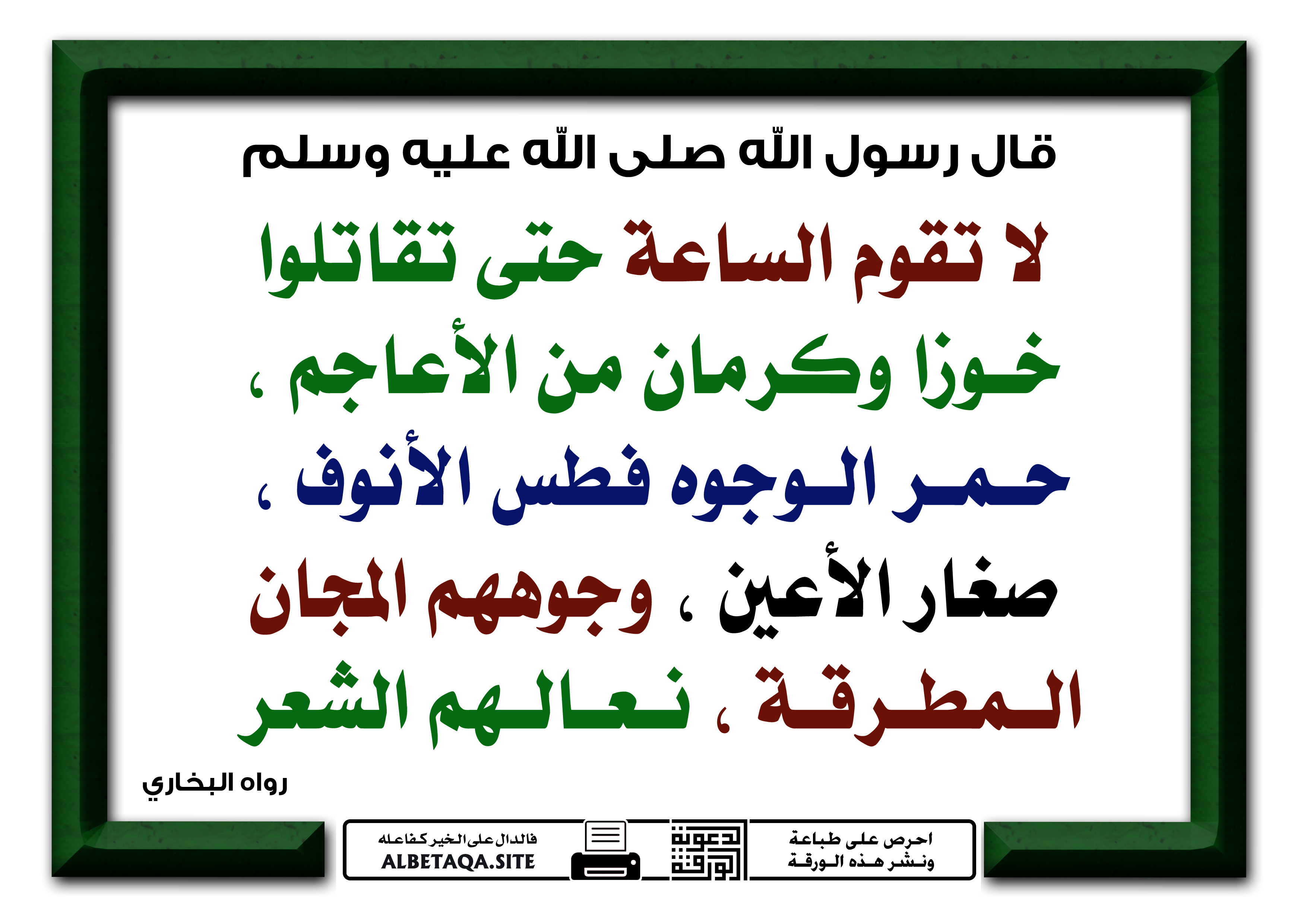 من الأسرع ؟
عددي مراحل اجتياح المغول للعالم الإسلامي
مراحل اجتياح المغول لبلاد المسلمين
المرحلة الثانية
المرحلة الأولى
بقيادة جنكيز خان
بقيادة هولاكو
بسبب طبيعة المغول الحربية التي تعتمد على الهجوم والتوسع , حيث أرسلوا مجموعة من الجواسيس متخفين بزي التجار , لكن المسلمين اكتشفوا أمرهم وحاربوهم , فهجم المغول على البلاد الإسلامية
فسري:
هجوم المغول على البلاد الإسلامية
ونجح المغول في اجتياح البلاد الإسلامية الشرقية !!
قتلوا السكان
هدموا المساجد والمنازل
قضوا على معظم مظاهر الحضارة
ثم واصلوا زحفهم نحو بغداد ...
لتفرق المسلمين
من خلال المقطع المرئي
اجتياح بغداد 656هـ
اسقط الخلافة العباسية عام 656هـ
اجتاح هولاكو بغداد ودمرها
قتل آخر خلفائها المستعصم بالله
ما نتائج سقوط بغداد عاصمة 
الدولة الإسلامية ؟
1
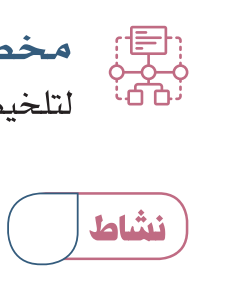 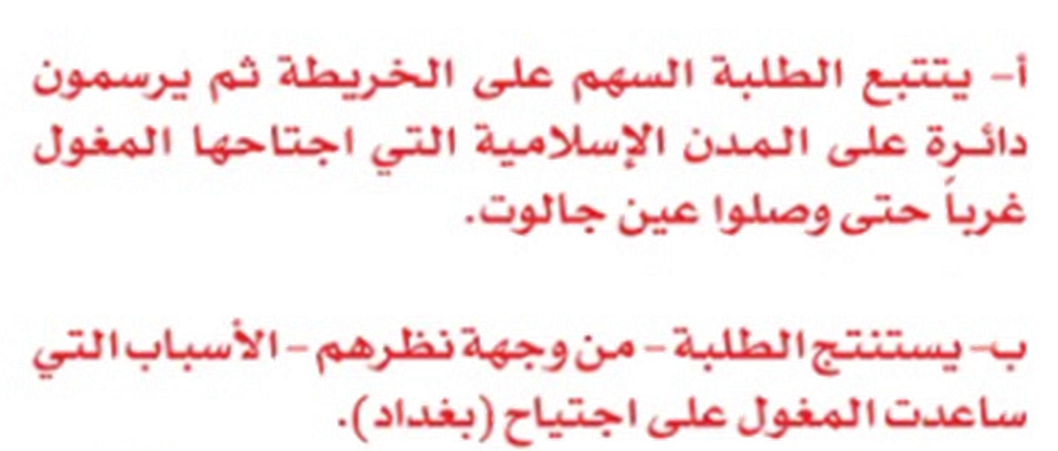 ضعف الوازع الديني – ضعف الخليفة العباسي- الانقسامات السياسية والمذهبية – التنازع حول السلطة – خيانة ابن العلقمي وزير الخليفة العباسي- الانغماس في حياة الترف والمجون
لماذا توقف زحف المغول 
بعد الاستيلاء على دمشق ؟
موقف سيف الدين قطز من رسالة هولاكو
قارني بين
معركة المنصورة ومعركة عين جالوت
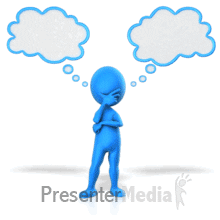 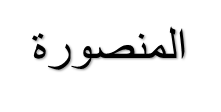 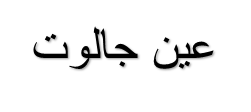 المنصورة
عين جالوت
المغول
الصليبيين
انتهت 
بانتصار المسلمين
و أوقفت الزحف المغولي على العالم الإسلامي والعالم أجمع
- كانت عامل لدخول عدد كبير من المغول الإسلام
معارك حاسمة 
خاضها 
المسلمون
ضد
انتهت 
بانتصار المسلمين
و أسروا لويس التاسع
ففدى نفسه بمبلغ من المال
وانسحبت الحملة
 من دمياط
تعتبر معركة عين جالوت من المعارك الحاسمة في التاريخ
لأنها حافظت على العالم أجمع من تدمير المغول
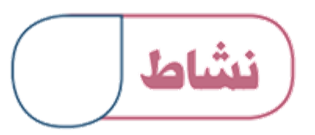 2
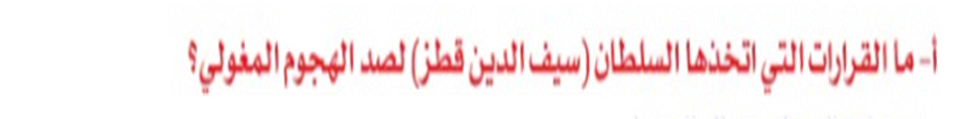 رفع راية الجهاد , وقتال المغول
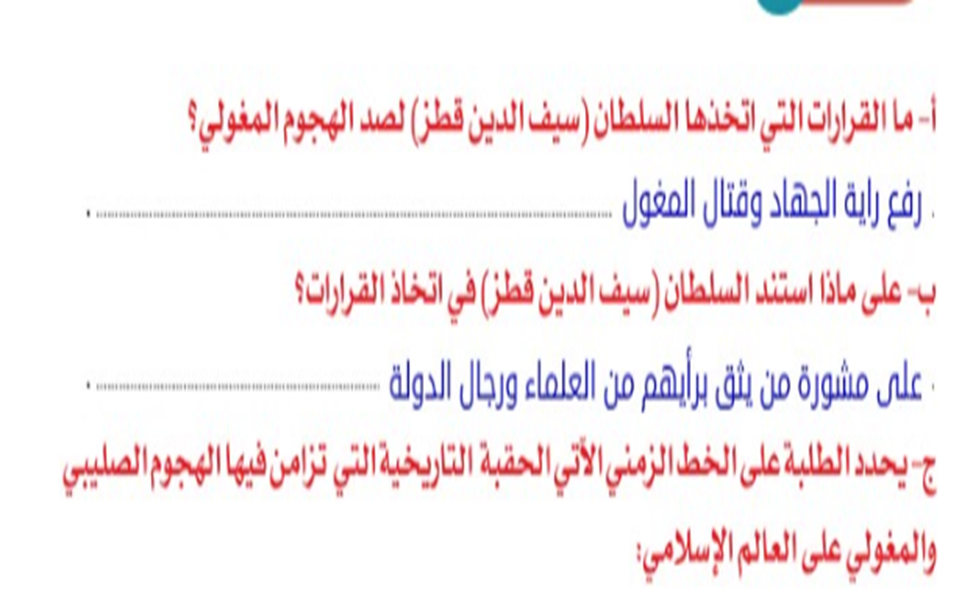 على مشورة من يثق برأيهم من العلماء ورجال الدولة
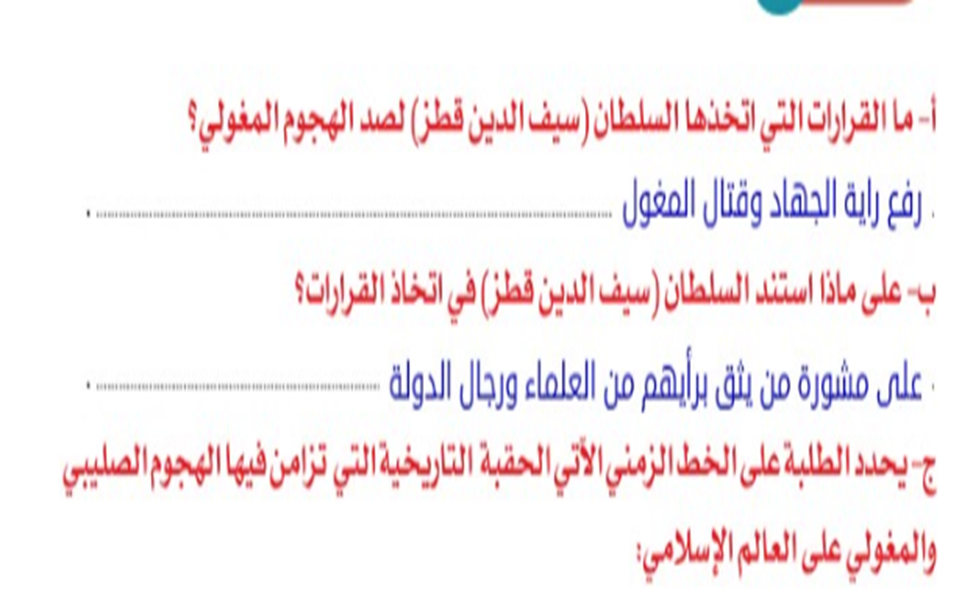 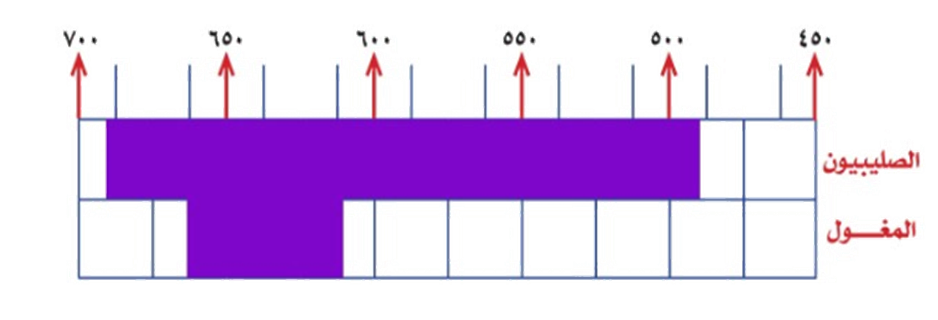 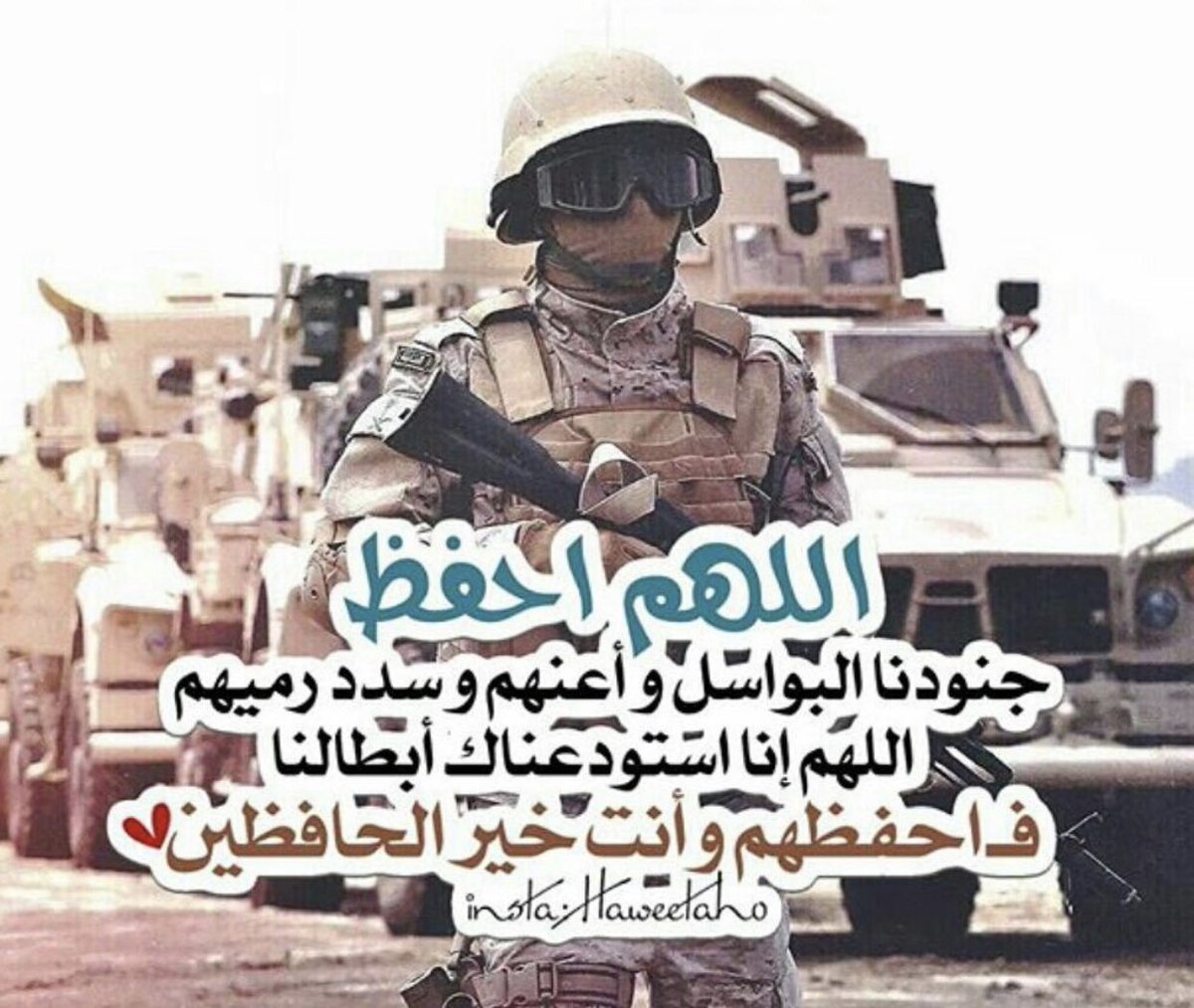 جماعي
خلال دقيقة واحدة استنتجي آثار الهجوم المغولي على بلاد المسلمين
سقوط الخلافة العباسية
تدمير بغداد عاصمة 
الدولة العباسية
تدمير مراكز الحضارة الإسلامية , واتلاف
كثير من العلوم والمعارف
اتحاد كلمة المسلمين 
وترك الخلافات
دخول عدد كبير 
من المغول الإسلام
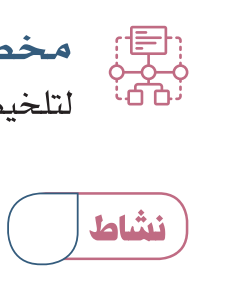 3
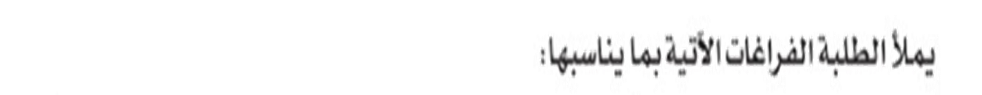 132هـ
524عام
656هـ
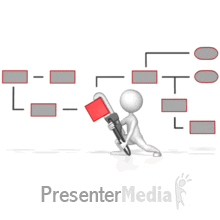 صممي خارطة مفاهيم 
لأسباب نهاية الدولة العباسية
1
تسلط القادة
أسباب نهاية الدولة العباسية
2
اتساع رقعة الدولة
3
انفصال الأقاليم
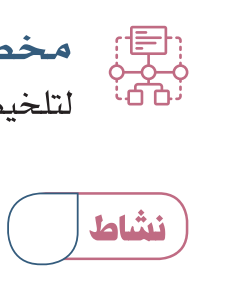 4
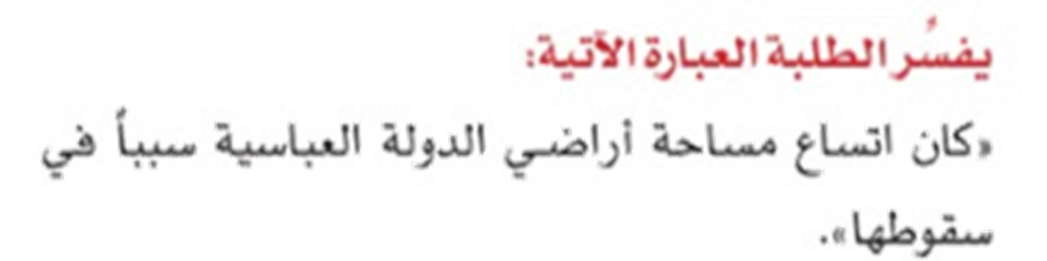 عندما ضعف الخلفاء العباسيين عجزوا عن السيطرة على الدولة المتسعة , مما ساهم في انفصال الأقاليم , وبالتالي ضعف الدولة و سقوطها
واجب إثرائي
في غرفة النقاش
مناقشة الصعوبات التي واجهتك أثناء مذاكرة
الدولة العباسية